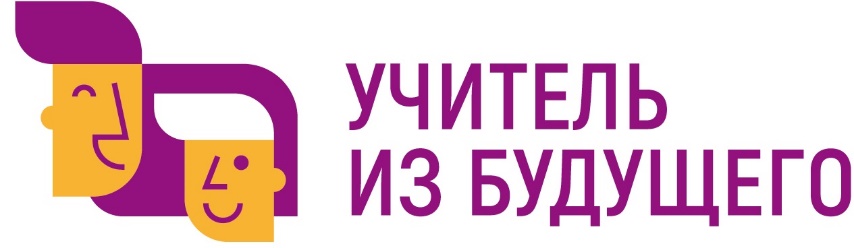 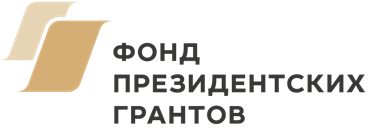 Разработка веб-квестов для проведения уроков-обобщений по русскому языку в начальной школе
Предметная область: русский язык
Название команды: Smart-girl
ОрганизаторАНО ДПО «Межрегиональный центр 
инновационных технологий в образовании»
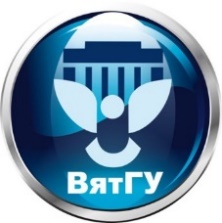 Ключевой партнерФГБОУ ВО «Вятский государственный университет»
Педагогический институт
Команда проекта
Капитан: Буракова Екатерина Юрьевна. 
Участники: Носкова Виктория Владиславовна, Сысуева Анастасия Андреевна
студенты ФГБОУ ВО «Вятский государственный университет», г. Киров.
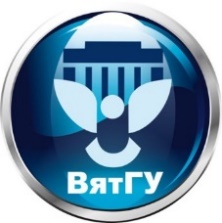 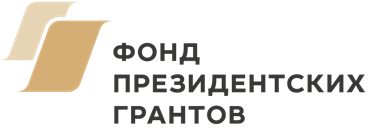 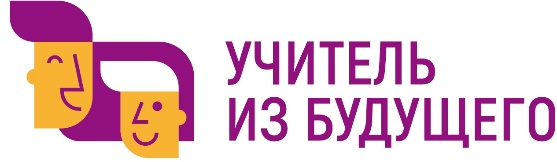 Проблема, которую должен решать проект
Нехватка практических разработок веб-квестов для проведения уроков-обобщений и систематизации знаний по русскому языку в начальной школе.
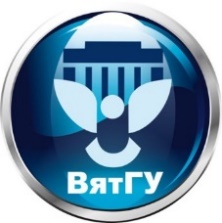 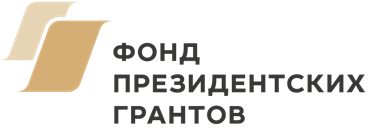 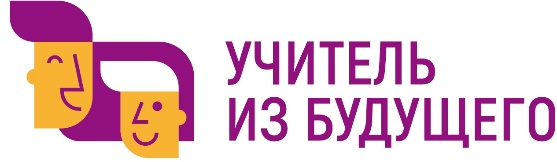 Цель проекта
Внедрение веб-квестов в организацию уроков-обобщениий и систематизации знаний по русскому языку в начальной школе.
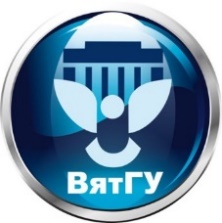 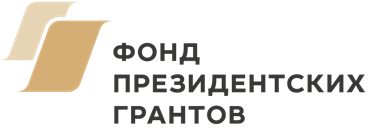 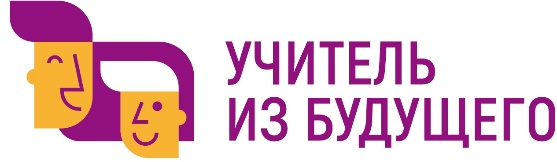 Продукт
Веб-квесты для проведения уроков-обобщений и систематизации знаний по русскому языку в начальной школе.
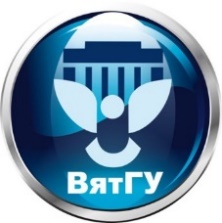 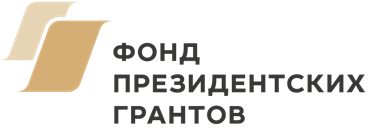 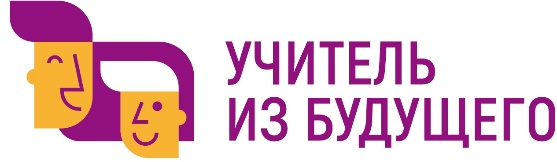